GASTROENTEROLOGY SPOT
A 30 year old man presents with bloody diarrhoea. Sigmoidoscopy findings are as shown. What is the most likely cause?
Salmonellosis
Ulcerative colitis
Radiation colitis
Entamoeba histolytica
Campylobacter
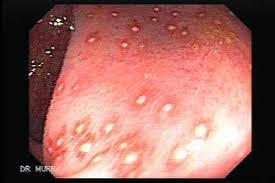 The following are known causes of this condition except:
Cystic fibrosis
Malnutrition
Azathioprine
Alpha-1 antitrypsin deficiency
Alcohol
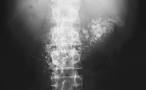 Which of the following medical therapy is effective for the condition shown in the barium swallow:
Diltiazem
Bismuth
Glycerine Trinitrate
Botulinum toxin
Glypressin
These are the colonoscopy findings of a 50 year old lady presenting with 10 weeks of bloody diarrhoea. The following medications are effective except:
A. Mesalazine
B. Corticosteroids
C. Mecarptopurine
D. Monoclonal antibodies to TNF-α  
E. Intravenous gamma globulin
The diagram shows OGD findings of a 50 year old  alcoholic man presenting with hematemesis.  What would have been the most appropriate treatment while awaiting endoscopy
Insert a sengstaken-blakemore tube
Intravenous terlipressin
Intravenous pantoprazole
Nasogastric tube and aspiration
Sucralfate